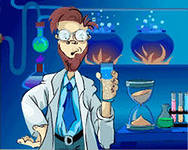 Физические и химические явления
Тест по теме  
8 класс
Определите о физическом или химическом явлении идет речь?
Для физического явления поставьте – Ф

Для химического явления поставьте - Х
1 Определите о физическом или химическом явлении идет речь?
Пересыпание песка в часах
Свечение лампочки
2  Определите о физическом или химическом явлении идет речь?
Таяние льда на реке весной
Радуга после дождя
3 Определите о физическом или химическом явлении идет речь?
Опыт «вулкан»
Диффузия марганцовки
4 Определите о физическом или химическом явлении идет речь?
салют
Растворение сахара в воде
5 Определите о физическом или химическом явлении идет речь?
Обугливание крахмала при нагреварии
Почернение медного кольца
6 Определите о физическом или химическом явлении идет речь?
Выпрямление волос с помощью реагентов
Сход лавины в горах
7 Определите о физическом или химическом явлении идет речь?
Преломление света призмой
Взаимодействие уксуса с мелом
8 Определите о физическом или химическом явлении идет речь?
Фотосинтез в растениях
Полярное сияние
9 Определите о физическом или химическом явлении идет речь?
Горение свечи
молния
10 Определите о физическом или химическом явлении идет речь?
«кипение» азота на воздухе
Таяние кубиков льда в бокале
11 Определите о физическом или химическом явлении идет речь?
Диффузия твердого вещества в жидкости
12  Определите о физическом или химическом явлении идет речь?
Свечение жидкостей в темноте